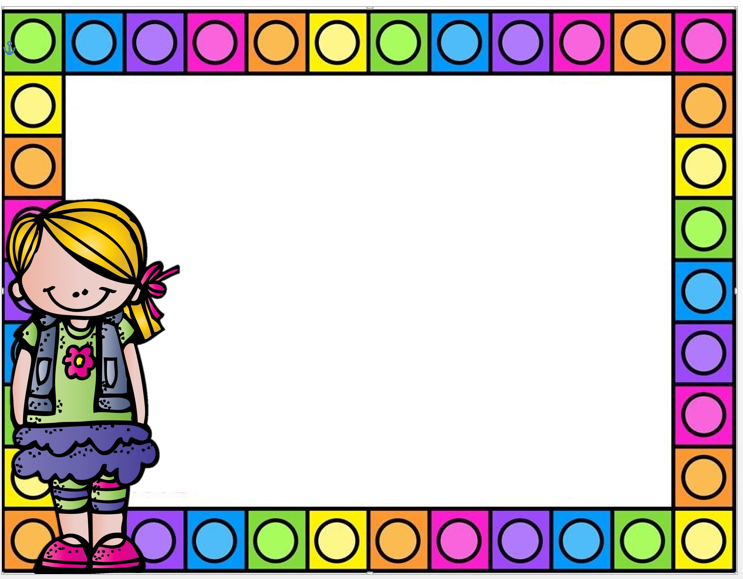 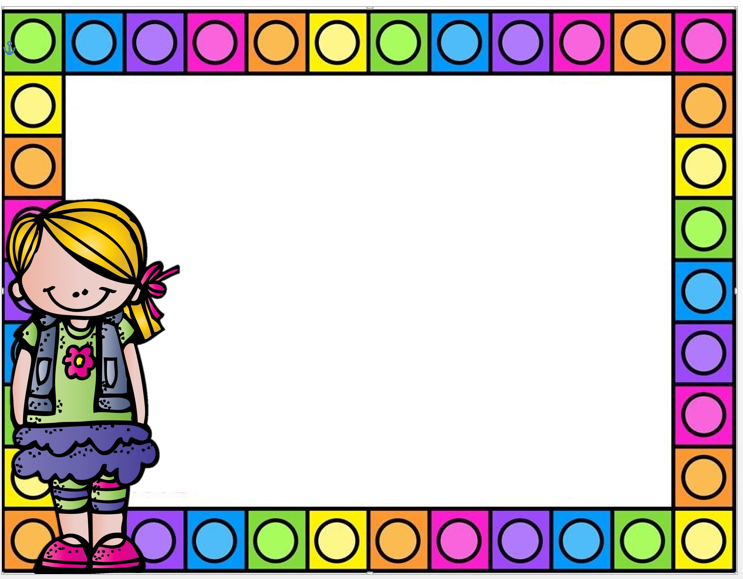 ESCUELA NORMAL DE EDUCACIÓN PREESCOLAR DEL
 ESTADO DE COAHUILA DE ZARAGOZA
Nombre del Alumno Practicante: Alejandra Abigail 
Bustos Gutiérrez
Grado: 3        Sección: A        Número de Lista: 2
Institución de Práctica: Jardín de niños Victoria 
Garza Villareal 
Clave: 05EJN0056C            Zona Escolar: 105
Grado en el que realiza su práctica: 1 “A” 
Nombre del Educador(a) Titular: Karla Gabriela 
Morín de la Rosa 
Total de niños: 25          Niños: 6         Niñas: 19
Periodo de Práctica: Del 25 de mayo al 5 de junio del 2020
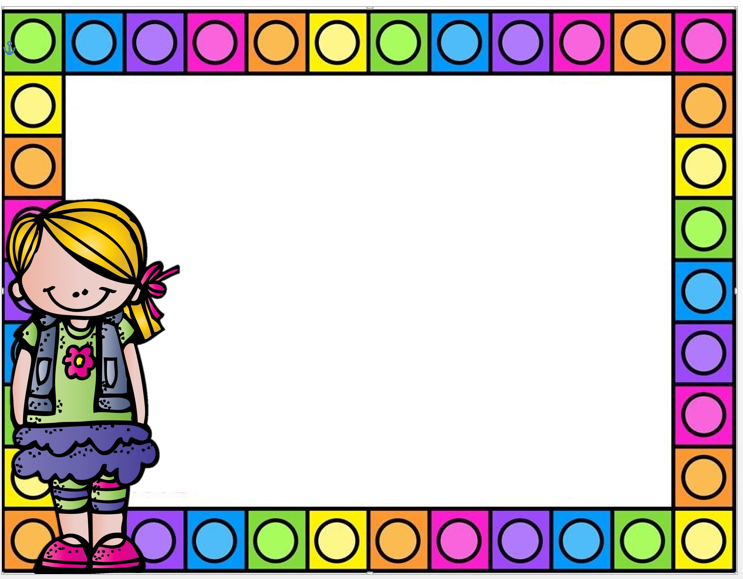 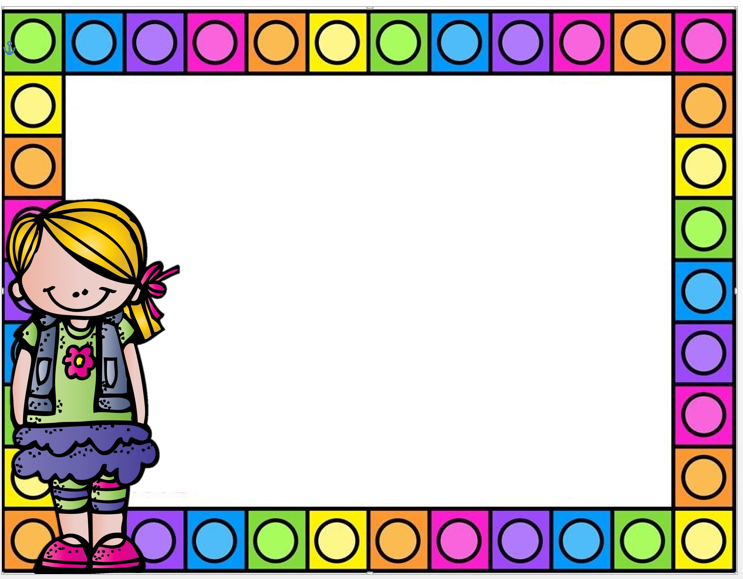 Nombre de la situación didáctica: Guardianes del medio ambiente 

Propósito de la jornada de práctica: Desarrollar las competencias profesionales por medio de la implementación de situaciones de aprendizaje que favorezcan las competencias lingüísticas, concientizar a la sociedad acerca del cuidado del medio ambiente, aplicar instrumentos de evaluación y estrategias de enseñanza. 

Propósito de la situación didáctica: Que los alumnos conozcan cuales son las causas y consecuencias de la contaminación del agua, aire y suelo; logrando que por medio de diferentes actividades cree conciencia sobre las acciones que puede hacer para disminuir esta problemática ambiental.
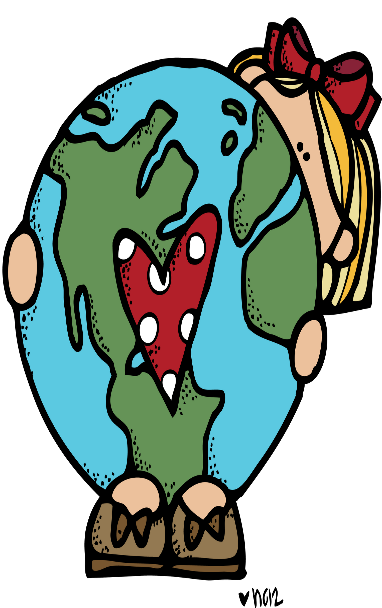 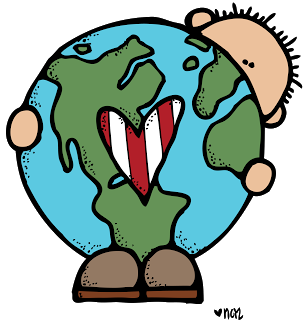 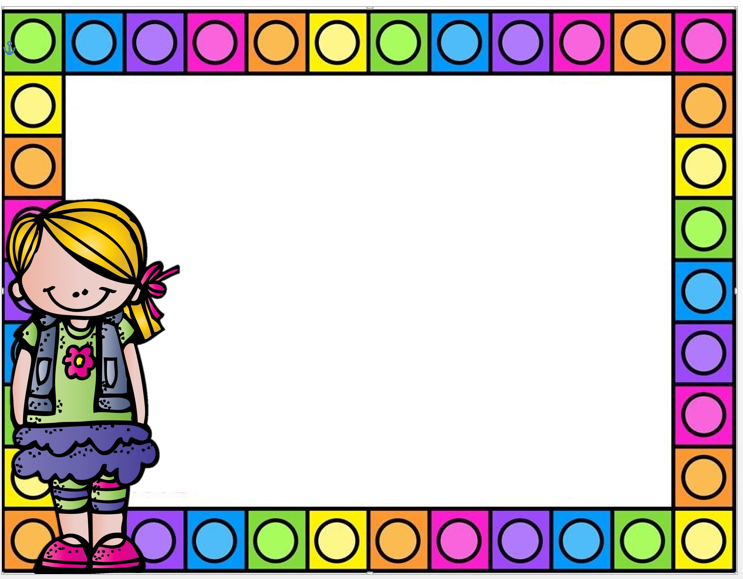 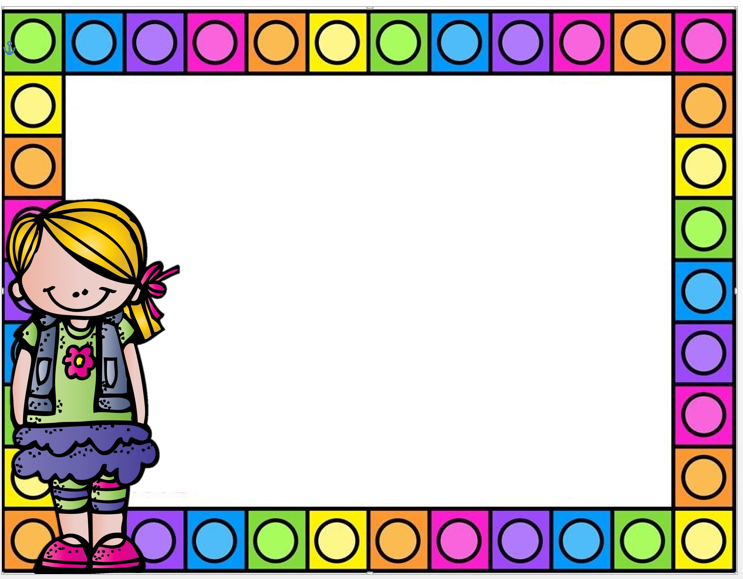 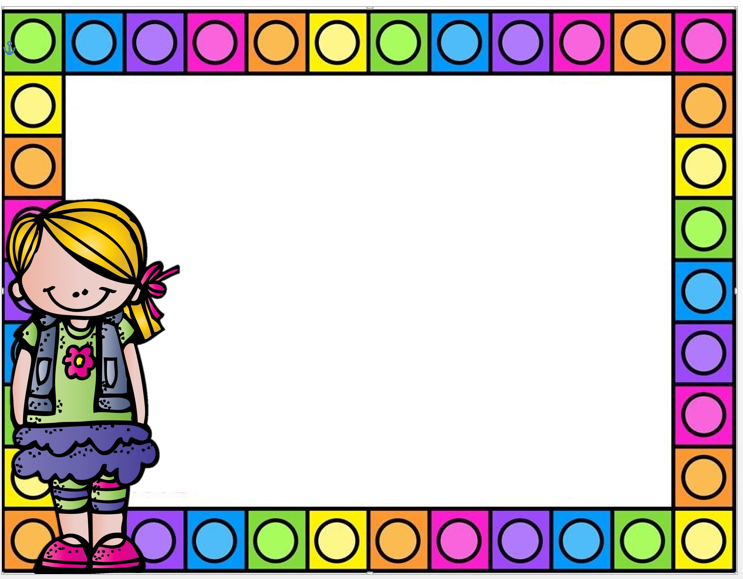 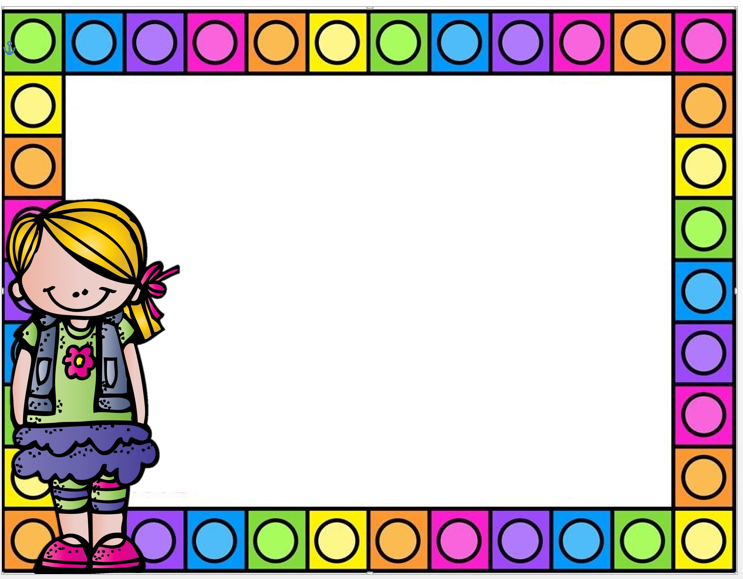 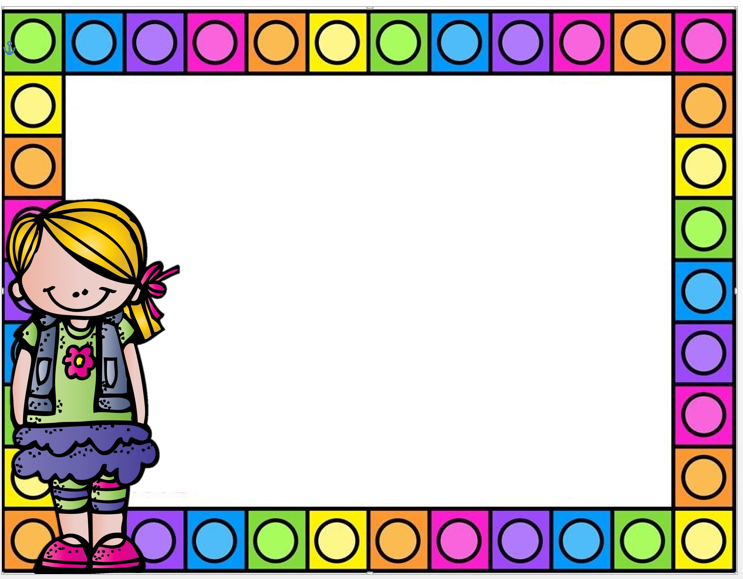 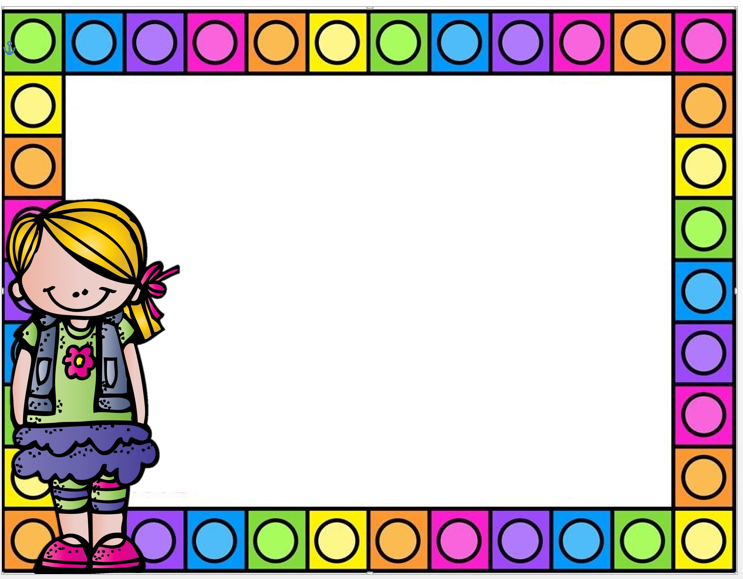 Cronograma  del 25 al 29 de mayo del 2020
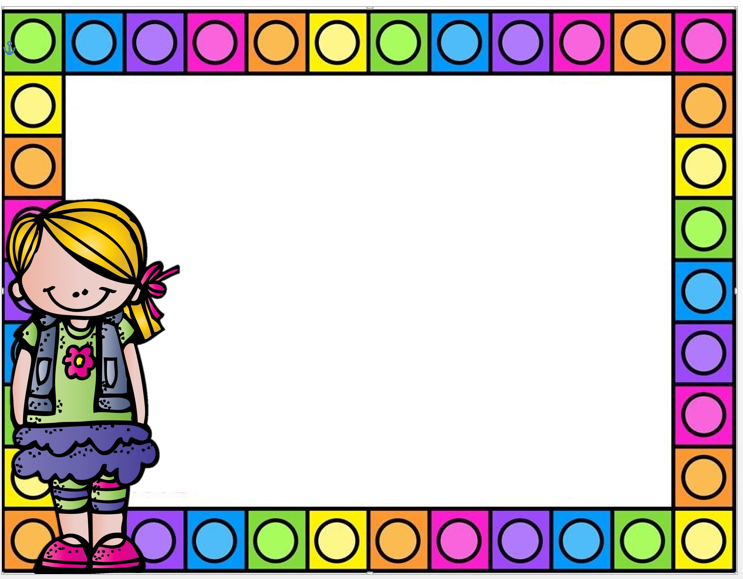 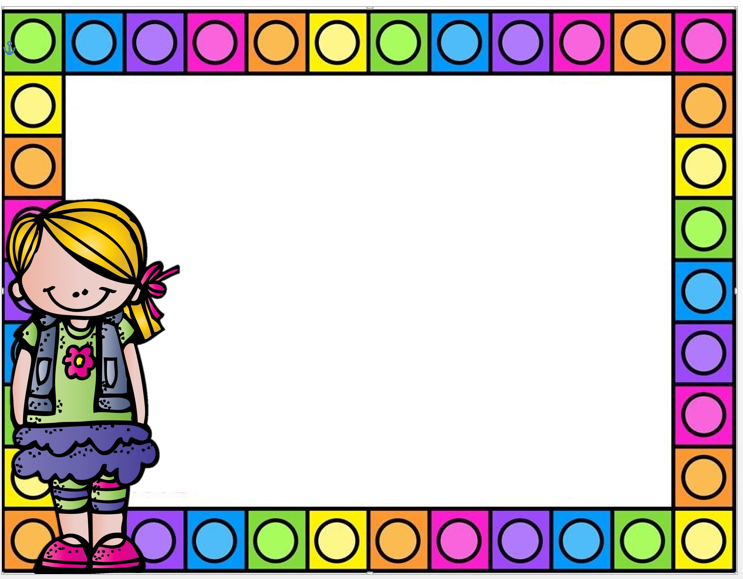 Secuencia de situación didáctica: Guardianes del medio ambiente
Desarrollo
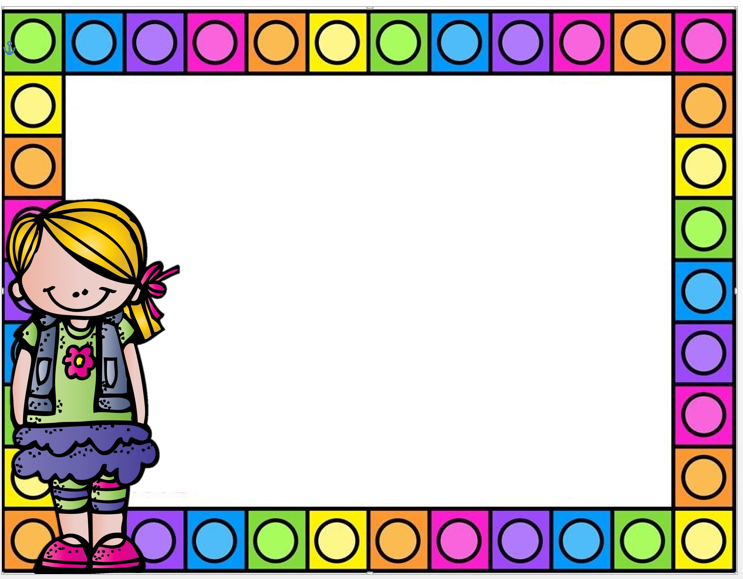 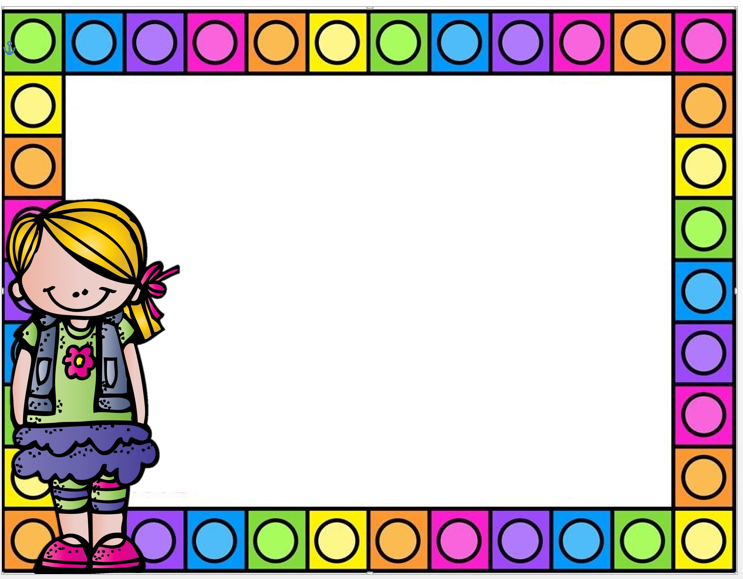 Desarrollo
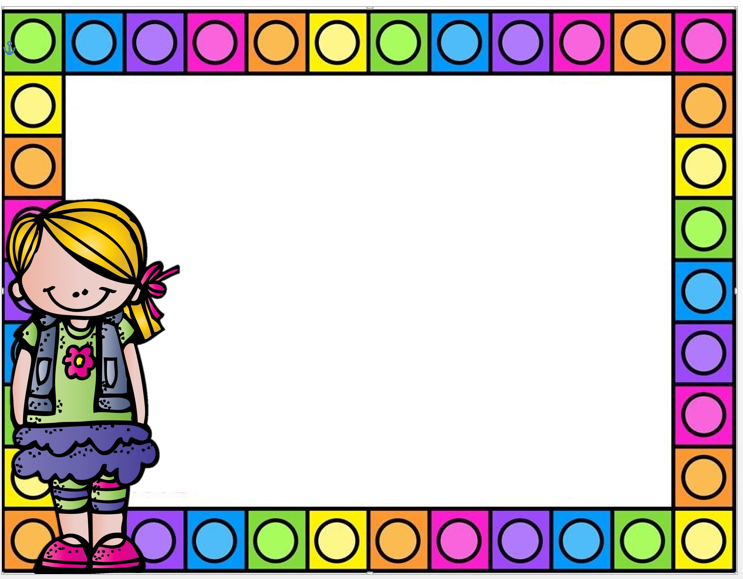 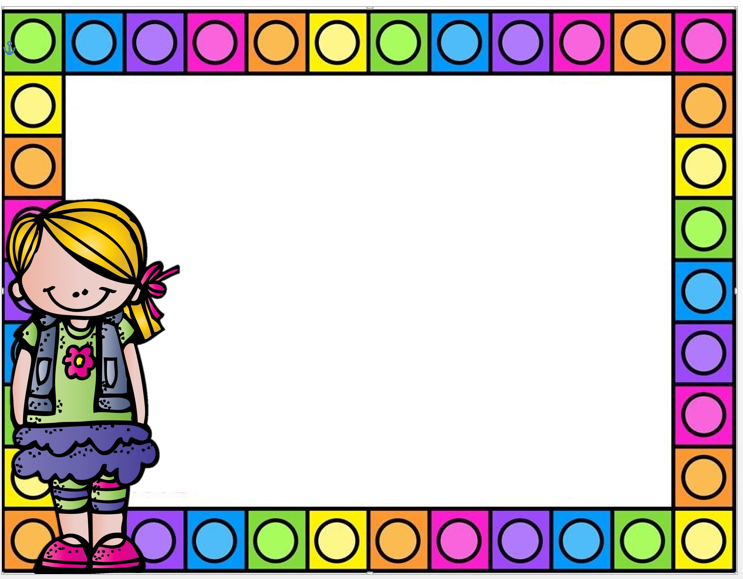 Desarrollo
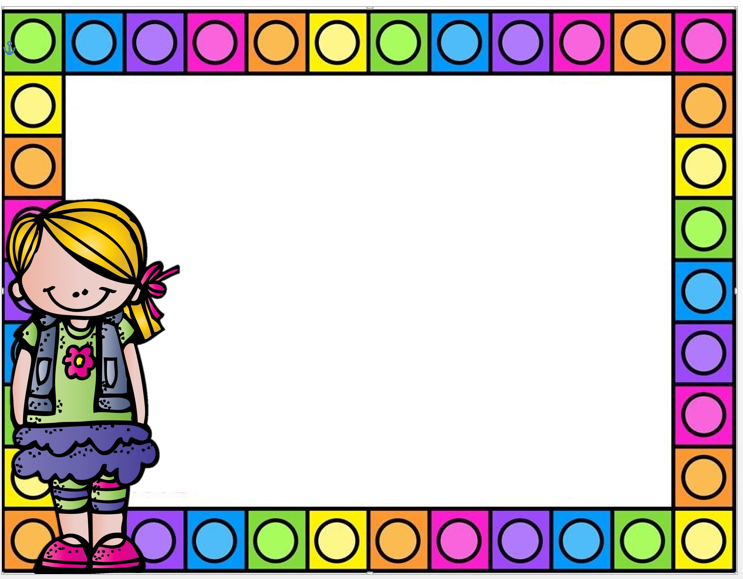 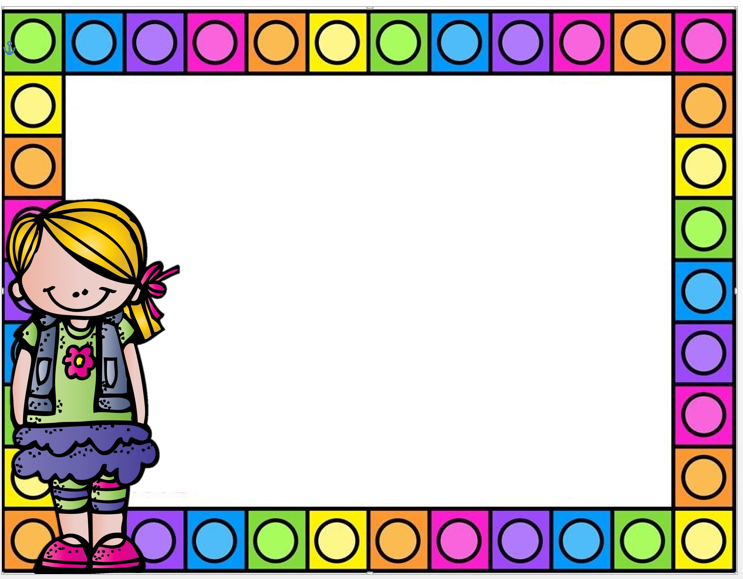 Desarrollo
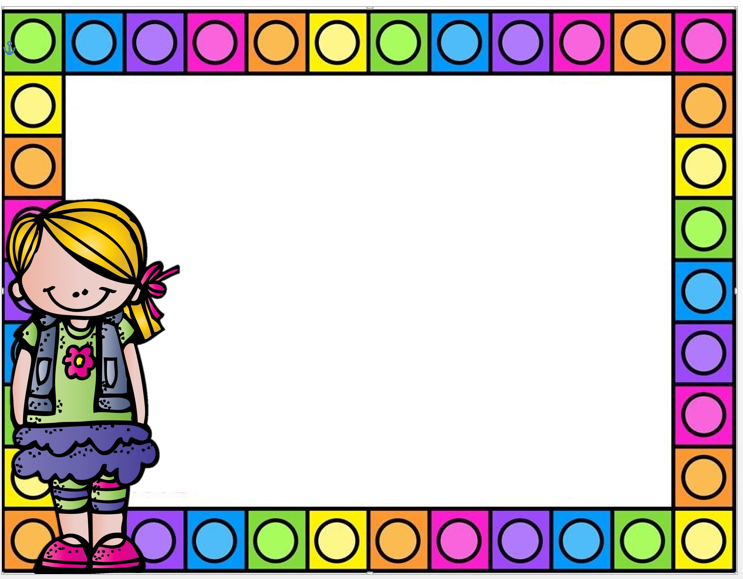 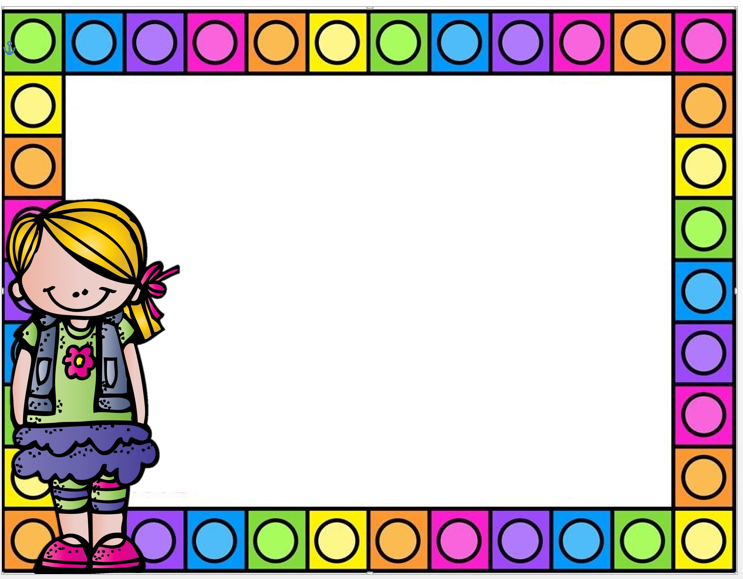 Desarrollo
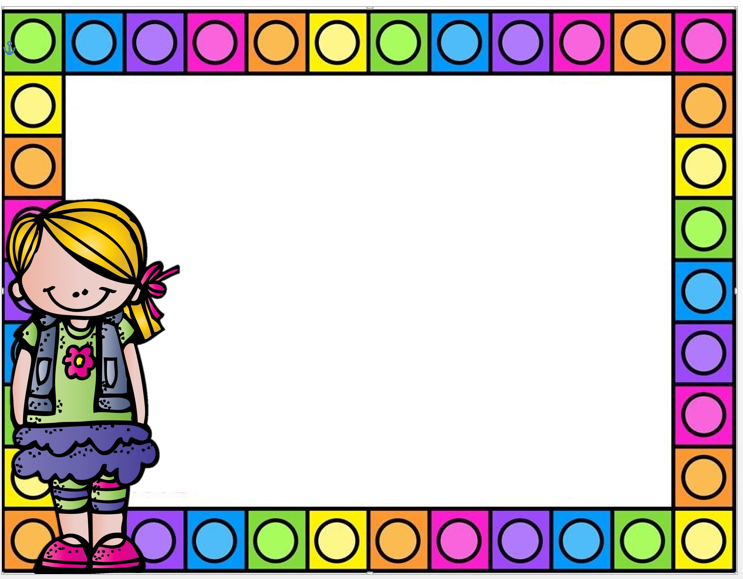 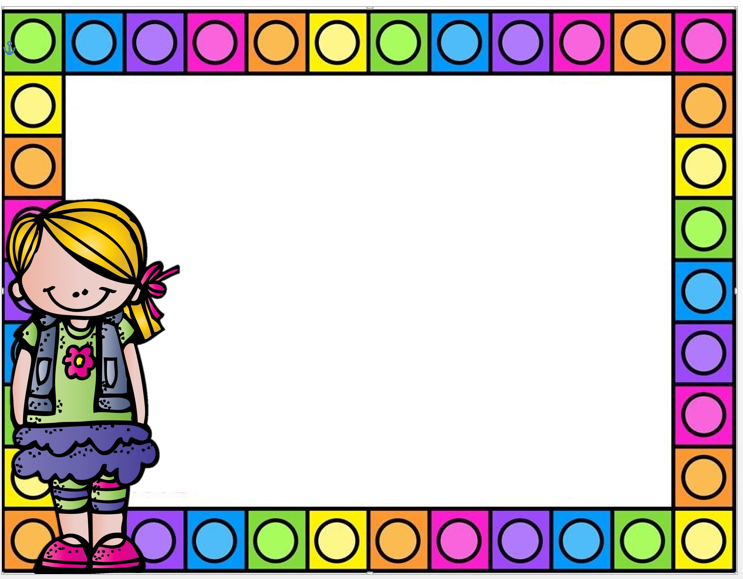 Desarrollo
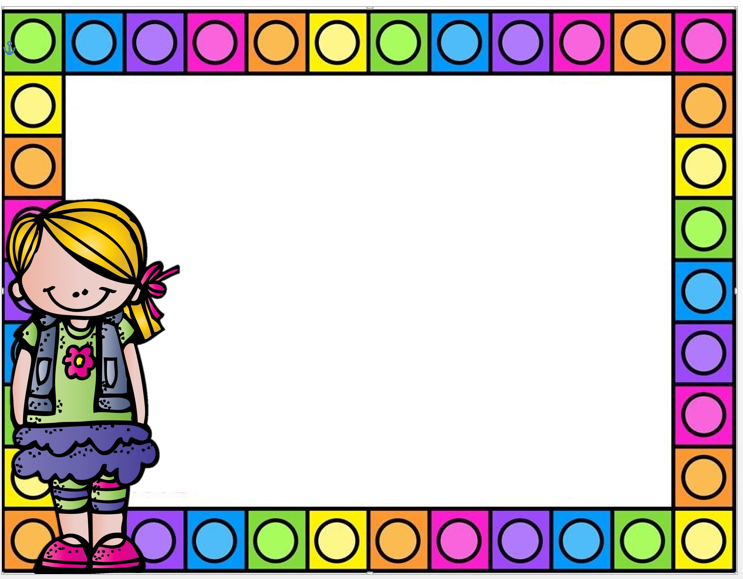 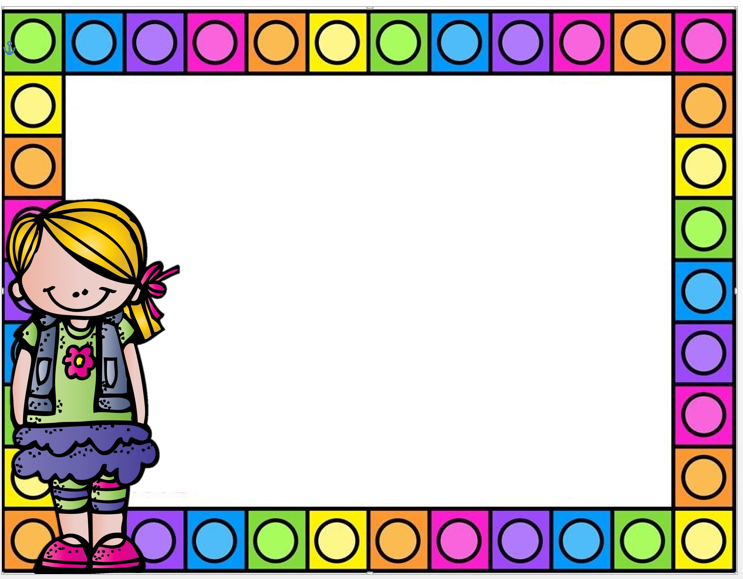 Desarrollo
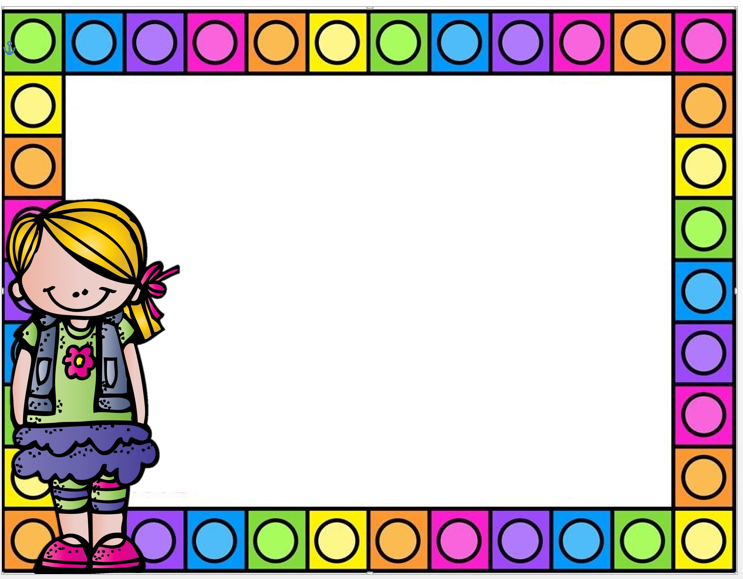 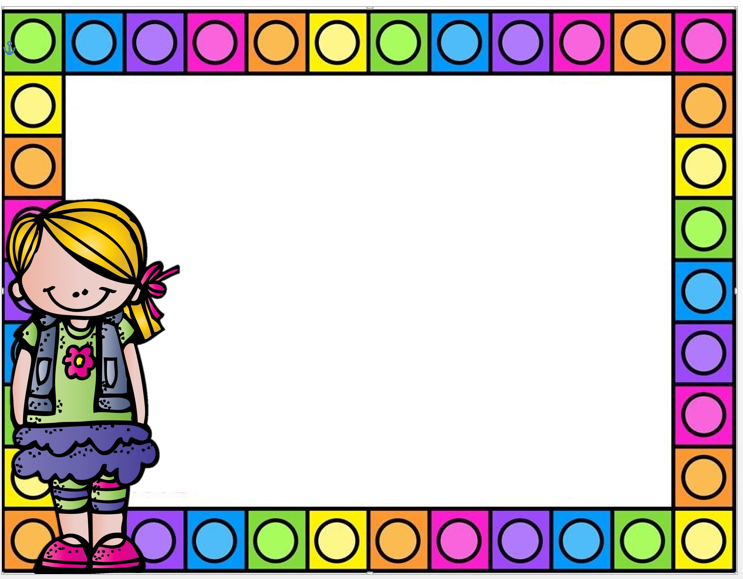 Desarrollo
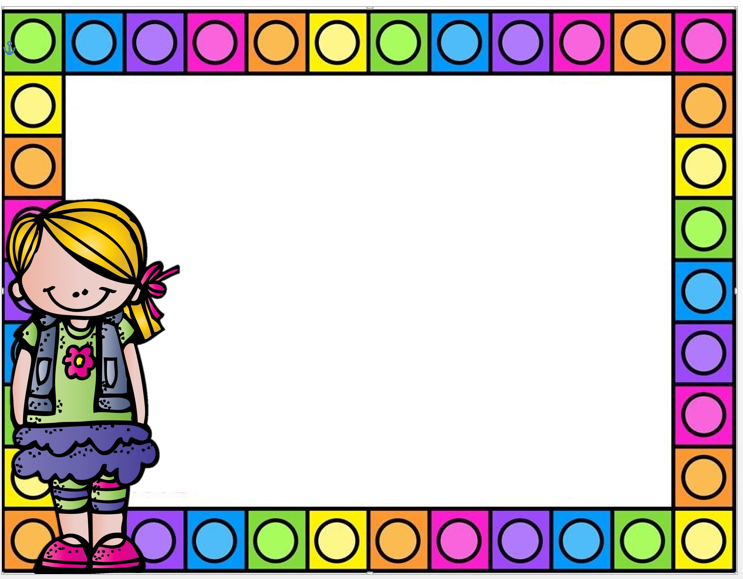 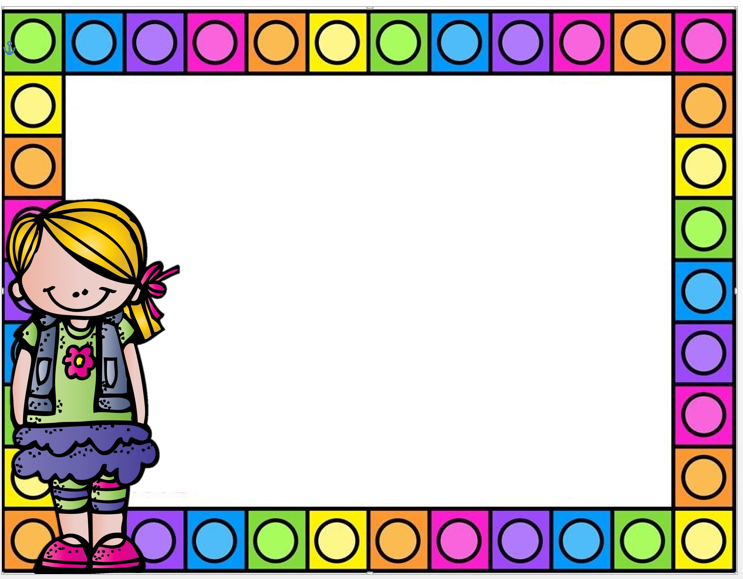 __________________________________                              _______________________________
   Firma del estudiante normalista                                        Firma del profesor titular 
   Alejandra Abigail Bustos Gutiérrez                             Karla Gabriela Morín de la Rosa 


     ______________________________
     Firma del docente de la Normal 
      Isabel del Carmen Aguirre Ramos